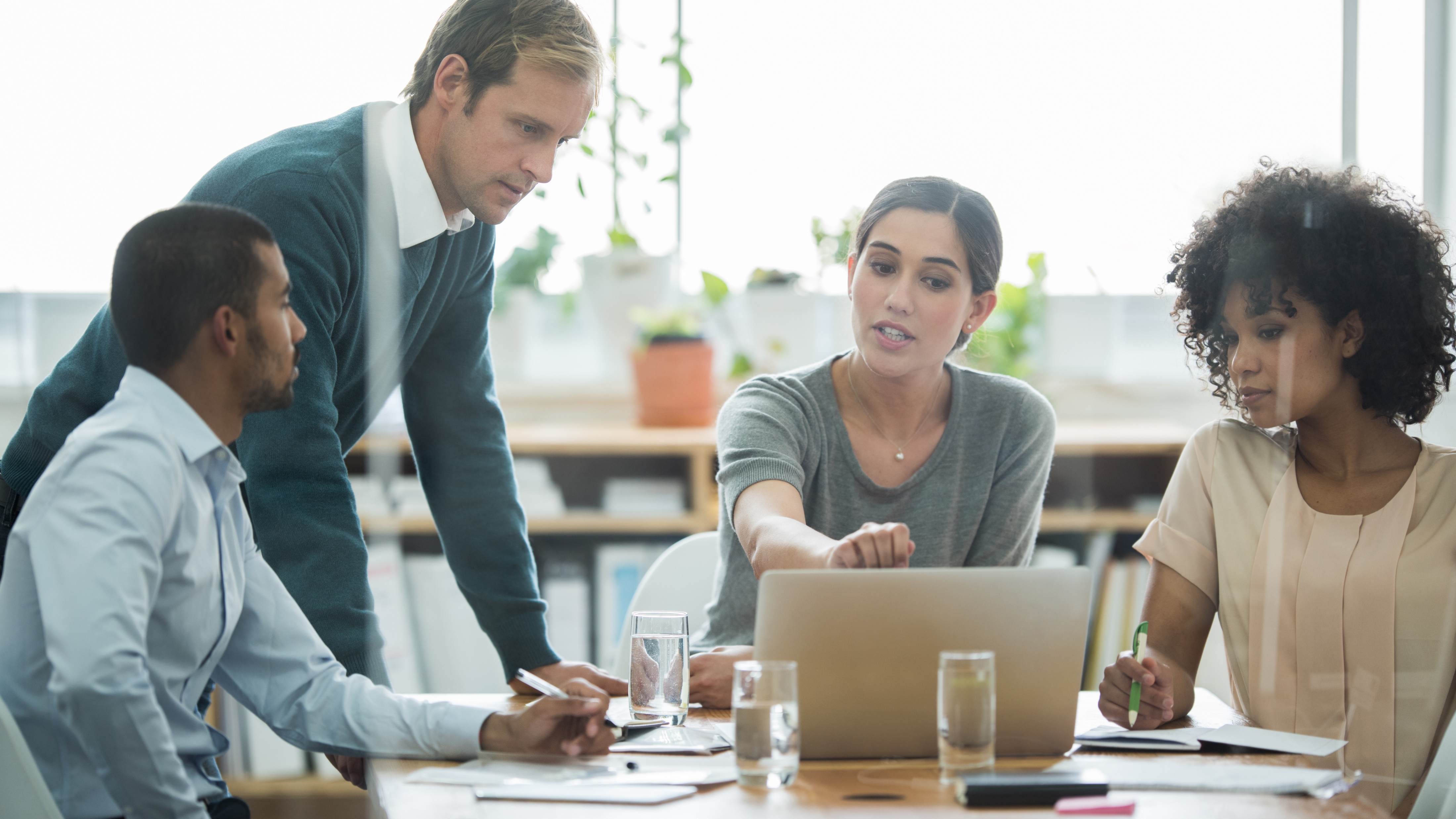 أ.م.د. سمية عباس مجيد 
بعنوان 
"المديـــــــــــــــــــــر الدولــــــــــــــــــــــــــــــــــــــــــــــي"
“International Manager”
  
 
2020
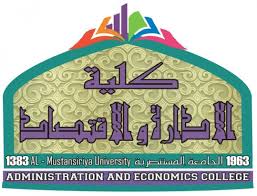 2
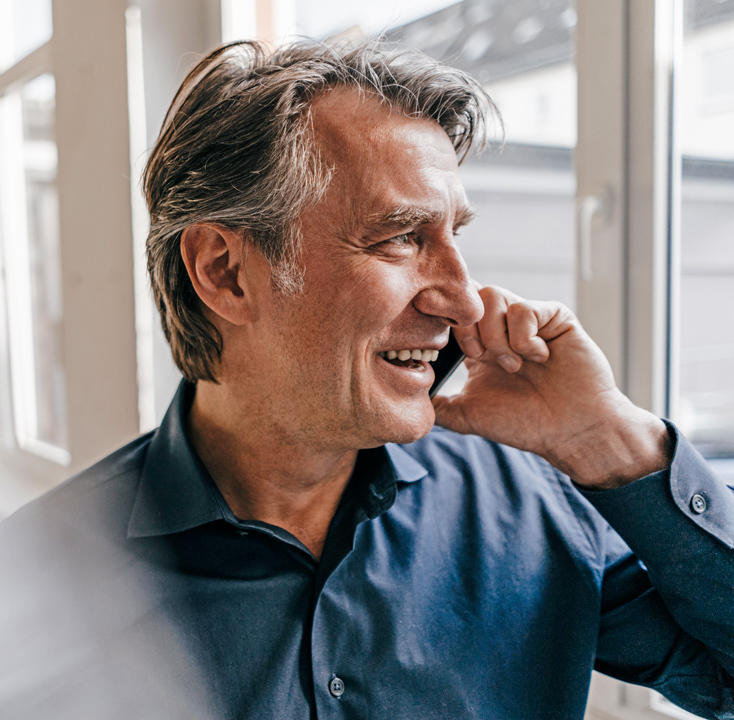 المقدمةمع توسع الاقتصاد العالمي ، مع تنافس المزيد من المنتجات والخدمات على أساس عالمي ومع تزايد عدد الشركات التي تعمل خارج بلدانها الأصلية ، يصبح التأثير على وظائف الأعمال المختلفة أكثر وضوحًا. وان الممارسين في جميع الأعمال يجب أن تطور الوظائف المعرفة والمهارات والخبرة في الساحة الدولية مما سيمكنهم هم وشركاتهم من النجاح في هذه البيئة الجديدة. هذا الواقع الجديد صحيح تمامًا لوظيفة المدير الدولي لإدارة الموارد البشرية كما هو الحال بالنسبة لتخصصات الأعمال الأخرى ، مثل التمويل أو التسويق ، والتي غالبًا ما تحظى بمزيد من الاهتمام. (Briscoe,2004,20)
3
من هو "المدير الدولي"؟ Who is the "International Director? "
4
ما هي الكفاءات التي سيحتاجها مدراء المستقبل؟
وجد Spreitzer وزملاؤه مراعاة الأبعاد المتعلقة بالتعلم لمعالجة مجالات الكفاءة التي سيحتاجها المديرون الدوليون في المستقبل ، يحاول الباحثون الآخرون تقدير الكفاءات التي سيحتاجها المديرون للتنقل في حياتهم المهنية في القرن الحادي والعشرين. يقترح Allred و Snow و Miles أن الهياكل التنظيمية الجديدة تتطلب مجموعات جديدة من الكفاءات الإدارية. بناءً على دراسة استقصائية للمديرين ومدراء الموارد البشرية والتوظيف ، لخص Allred وزملاؤه إلى أن خمس فئات ستكون مهمة للمهن الإدارية في هذا القرن الجديد:
Suspendisse sit amet ipsum finibus justo viverra blandit. Ut congue quis tortor eget sodales.
* Lorem ipsum dolor sit amet
5
كيف يتصرف المدير الدولي ويتواصل بإدراك؟
المدراء الدوليون اليقظون: 
• التركيز على فهم سياق وعملية الاتصال والتعاون وكذلك على نتائجهم ؛
 * بناء الفهم والتفاوض على المعنى عند التواصل مع الأشخاص ذوي الخلفيات المختلفة عن خلفياتهم ، على سبيل المثال من خلال: الاستماع بنشاط تعديل لغتهم لجعلها مفهومة إعادة صياغة تلخيص اختبار فهمهم إصلاح سوء الفهم وتفسير السلوك غير اللفظي ؛
 • الاهتمام بالقيم والمعايير الثقافية والفردية الخاصة بهم ؛ الافتراضات ، 
• إدراك أن هذه ليست سوى مجموعة واحدة من المبادئ التوجيهية للعمل من بين أمور أخرى كثيرة ؛ 
• الالتفات إلى ما يمكنهم رؤيته من الافتراضات والقيم والمعايير الثقافية والفردية للأشخاص الذين يعملون معهم ؛ شخصية الشخص الذي يتواصلون معه .
6
مهارات المدير الدوليمن المهارات الرئيسية للمدير الدولي تسخير التنوع عبر مجموعة كبيرة ومتنوعة من الثقافات. وهذا يتطلب النظر في التأثيرات القانونية والثقافية والديمغرافية المتنوعة ، وقد يكون هناك نقص في التشريعات المناهضة للتمييز خارج أوروبا. في الواقع ، قد يكون هناك غياب للسياسات أو التدخلات التنظيمية لتعزيز المساواة والتنوع. إن فهم إدارة التنوع هو في الأساس مفهوم غربي قد لا يترجم بشكل جيد إلى مفهوم آخر السياقات الثقافية أو الوطنية. لذلك ، تعد استراتيجيات الأعمال التي تطور فهم السياقات والظروف المحلية ضرورية للمدير الدولي ، وكذلك استراتيجيات المواجهة للتعامل مع المعضلات الأخلاقية التي قد تنشأ.
7
اختيار المديرين الدوليين
لتقليل نسبة فشل المدراء المغتربين يجب تحسين اجراءات الاختيار المعمول بها حاليا وابعاد المرشحين غير المناسبين , والحقيقة هي ان مدراء الموارد البشرية في الشركات الدولية كانوا حتى وقت قريب يفضلون اختيار مدراء من البلد الام للشركة لارسالهم في مهمات خارجية لكن الخبرة والتجارب جعلتهم من بداية الثمانينات يوجهون انظارهم نحو اختيار المدراء محليين من البلد المضيف لفرع الشركة او من بلد ثالث . وهنا واجهت الشركات الدولية مشكلات في الاختيار كان عليها حلها وهي:
المدراء الذين يقع عليهم الاختيار ليسوا بنفس كفاءة المدراء من بلد الشركة الام من حيث الخبرة النوعية الفنية والادارية.
صعوبة التعبير وكتابة التقارير باللغة الانكليزية واجراء مفاوضات استراتيجية تقود الى النجاح.
التباينات الثقافية بين هؤلاء المدراء من جهة ومدراء الادارة العليا في مركز الشركة الام . وللتغلب على هذه المشكلات فأن على الشركات ان تبحث عن مصادر استقطاب  اخرى لتوظيف المدراء منها:-
المهاجرون المقيمون خارج اوطانهم لفترة طويلة او ابنائهم الذين تعلموا في امريكا وبريطانيا وهذا مصدر مهم للشركات الامريكية والبريطانية والالمانية.
من ابناء البلد المضيف للاستثمار الذين سبق لهم العمل كمدراء دوليين واثبتوا كفائة في العمل الدولي.
من ابناء بلد ثالث متقارب الثقافة مع البلد الذي تعمل فيه الشركة .
من ابناء البلد الام للشركة حيث لايمكن الاستغناء تماماً عن هذا المصدر لان الوظائف العليا للفروع الكبرى الرئيسية تحتاج الى مهارات فنية وادارية وتفاوضية عالية جداً .
8
خصائص المدير الدولي
2- القدرة الادارية
(Managerial Ability)
3- الانفتاح الدولي
(International) 
4- الامكانات اللغوية
(Language Facility)
5- الاجتهاد 
(Endeavor)
1- التخصص (Specialty)
9
أدوار المدير الدولي
أولا - الفئة الشخصية
 وتمثل الأدوار الرئاسية والقيادة والمحافظة على قنوات الاتصال والتمثيل الرسمي واستقبال الضيوف والمستفيدين وتوقيع القرارات والوثائق وتنفيذ الزيارات الرسمية .
ثانيا - الفئة المعلوماتية
 هي أساس السلطة الجديدة والمتجددة بين ادوار المدراء وتكنولوجيا المعلومات التي أثرت جوهريا على بنية العملية الإدارية ككل وعلى أسلوب وعمل المدراء وفرضت وظائف وادوار جديدة للمدراء عموما وللمدراء الدوليين على وجه الخصوص وتساعد على مراقبة أنشطة وعلميات الشركة.
ثالثا – فئة القرارات:
يكون المدير كملتزم وصانع للتغيير في الهيكل التنظيمي من خلال النظم الادارية وتطور للخطط والبرامج ويقوم بتفويض جزء من المرؤوسين.
10
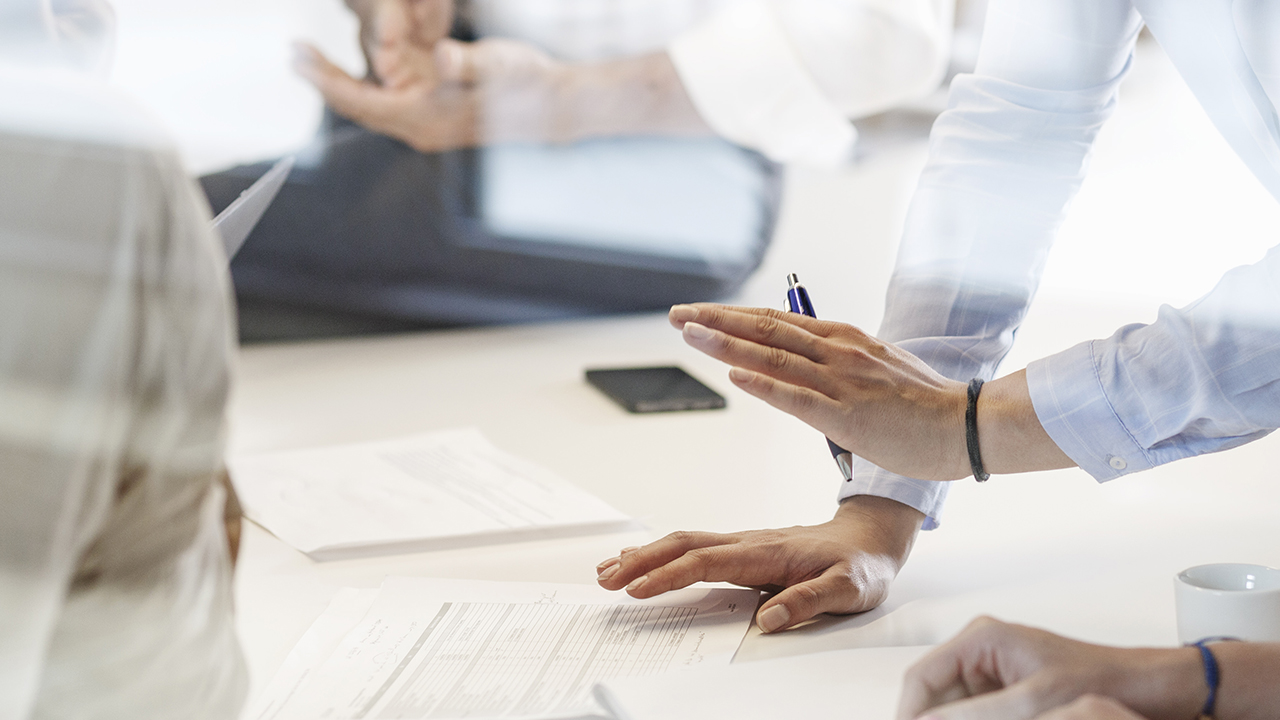 تقييم أداء المدراء الدوليين
هناك العديد من الأشياء المعقدة لتقييم أداء الوافدين. الاختلافات الثقافية واحدة. على سبيل المثال ، غالبًا ما يكون التبادل الصريح هو القاعدة في الولايات المتحدة ، ولكن في بعض الأحيان أقل من ذلك في الصين ، حيث يكون "الوجه" مصدر قلق.
علاوة على ذلك ، من يقوم بالتقييم؟ يجب أن يكون للإدارة المحلية بعض التدخلات و قد تؤدي الاختلافات الثقافية إلى تشويه التقييم. (وبالتالي ، يمكن لرؤساء الدول المضيفة تقييم مدير مغترب أمريكي هناك بشكل سلبي إلى حد ما إذا وجدوا استخدامه أو استخدامها لصنع القرار التشاركي غير ملائم ثقافيًا.) من ناحية أخرى ، قد يكون مديرو المكاتب (عن بعد) بعيدًا جدًا عن الاتصال لدرجة أنهم لا يمكن أن يقدم تقييمات مفيدة ، هنالك بعض الاقتراحات لتحسين عملية تقييم المغتربين:
1- تكييف معايير الأداء مع الوظيفة والحالة المحلية.
2- وزن التقييم أكثر تجاه تقييم المدير في الموقع منه نحو تقييم مدير الموقع.
3- أذا أجرى مدير مكتب (عن بعد) التقييم الكتابي الفعلي ، فاطلب منه استخدام مغترب سابق من نفس الموقع الخارجي للحصول على المشورة.
11
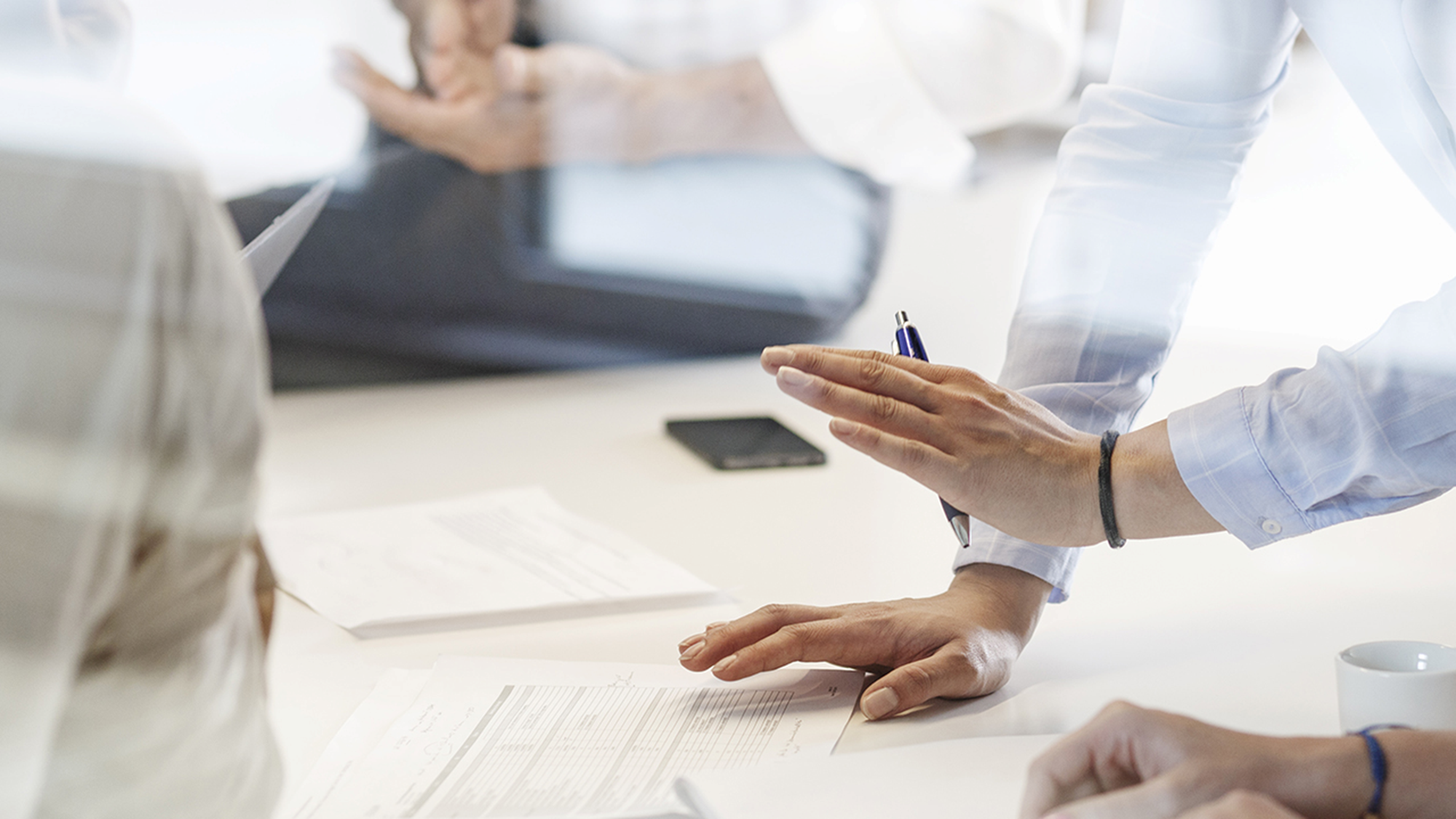 اجور (تعويض) المدراء الدوليين Compensating Managers Abroad :
لدى تعويض أولئك الذين تنقلهم إلى الخارج ، لدى صاحب العمل مثل شركة المحاسبة والاستشارات  KPMG ثلاثة خيارات في الأساس - الاستمرار في الدفع على أساس الأجر الحالي للوطن الأصلي للشخص ، أو الدفع على أساس ما يدفعه السكان المحليون في البلد الجديد ، أو الدفع حتى يحصل الشخص - مستوى المعيشة في البلد يبقى على حاله. هناك بعض المنطق في الحفاظ على أجر الشخص الأصلي ، خاصة إذا كانت المهمة قصيرة. من ناحية أخرى ، يمكن أن يكون دفع الوافد الجديد بناءً على ما يكسبه أقرانه المحليون الجدد صدمة إذا كان ذلك يعني أنه لا يمكن الحفاظ على مستوى معيشة الشخص السابق في الوطن (لمدارس الأطفال ، وما إلى ذلك) تحت معدلات الأجور المحلية بدقة. والحقيقة أنه يمكن أن يكون العيش في بعض البلدان (مثل اليابان) أكثر تكلفة بشكل كبير من غيرها (مثل الهند) ؛ إذا لم تؤخذ هذه الفروق في تكلفة المعيشة في الاعتبار ، فسيكون من المستحيل تقريبًا أن يحصل المديرون على مهام "عالية التكلفة". لذلك ، فإن المنهج الأكثر شيوعًا هو استخدام الخيار الثالث ، وهو من خلال دفع العمالة الوافدة بحيث تكون أجورهم في وظائفهم الجديدة كافية للحفاظ على مستوى معيشتهم السابق في بلدهم الأم ؛ هنا يستخدم معظم أصحاب العمل ما يسمى منهج الميزانية العمومية.
12
ما هو سياق الإدارة الدولية؟
13
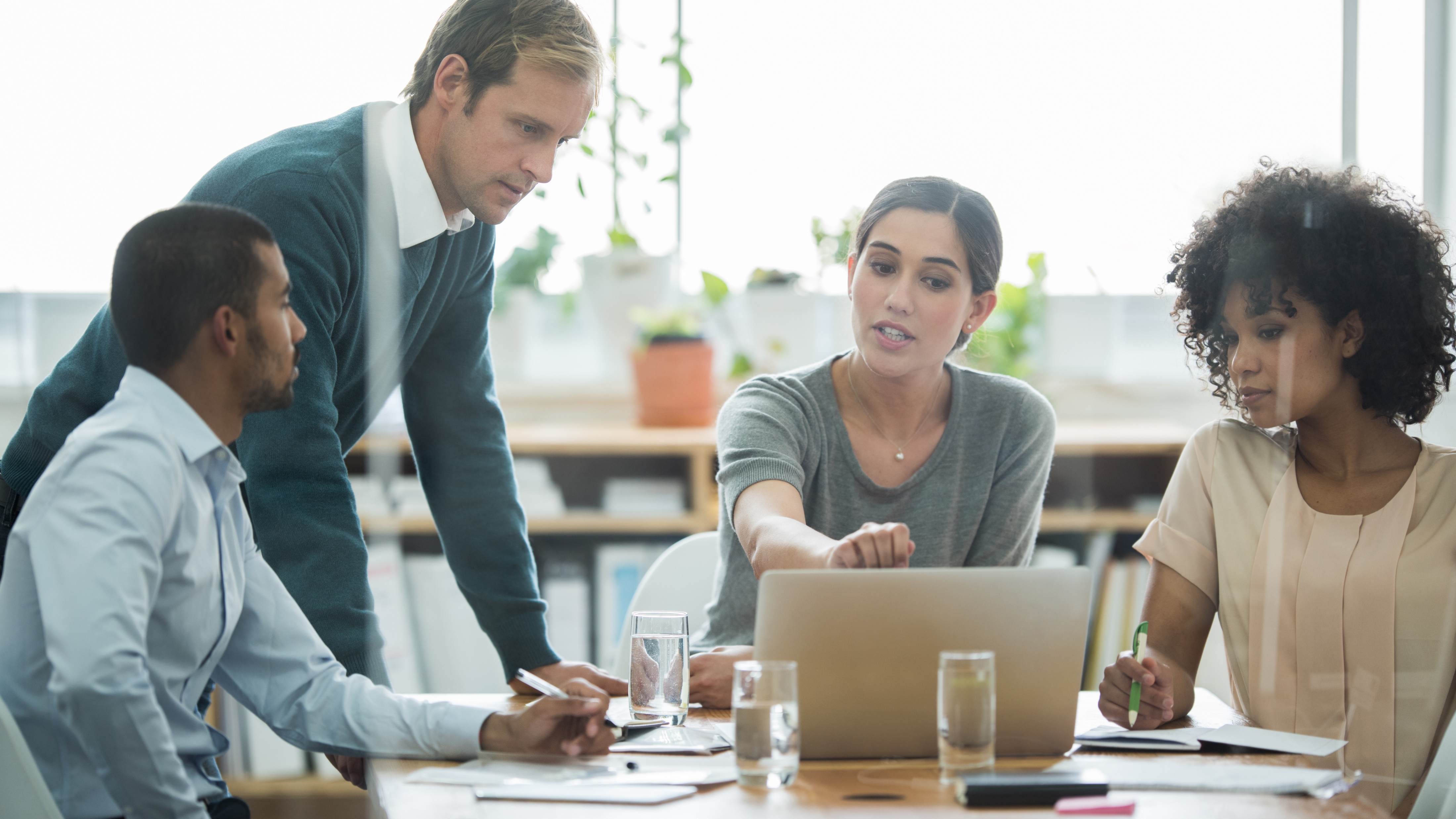 شكراَ لاصغائكم